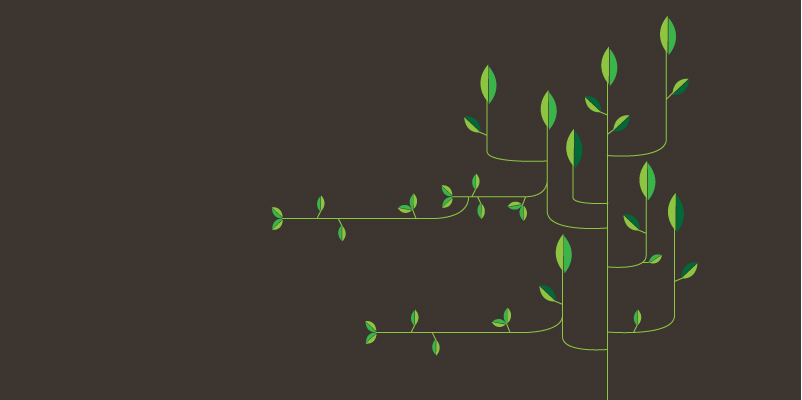 REHEVÄÄ KASVUA MARKKINOINNILLA
Sanna Piirainen
Virna Markkinointi
MITÄ ON 
MARKKINOINTI?
MIKSI?
Maailma digitalisoituu

Liiketoiminta            siirtyy digitaalisiin kanaviin

Markkinointi     korostuu
Myynnin kasvattaminen

Brändin vahvistaminen
MITÄ ON HYVÄ MARKKINOINTI?
Tasalaatuisia & 
turvallisia 
tuotteita/palveluita
Puhuttelee 
potentiaalista 
asiakasta
Saa asiakkaan palaamaan ostoksille
Tuotteista kerrotaan rehellisesti
Vaatii avoimuutta toiminnasta
Asiakaslupaus on pidettävä
Tuo esille tuotteita/ palveluita, joita asiakas tarvitsee
Palaa uudelleen
Kertoo tuotteesta muille vapaaehtoisesti
OLENNAINEN OSA LIIKETOIMINTAA
Rakennettu omalle tilalle/ yritykselle sopivaksi
ÄLÄ KOPIOI!
Laadunhallinta & seuranta
Miten haluat markkinoida – mikä sopii sinulle?
Oma mielenkiinto: valokuvaus, kirjoittaminen, suora asiakaskontakti…
Ajankäyttö
Investointien mahdollisuus
ASIAKKAASTA
ASIAKKAAN TUNNISTAMINEN
Jos asiakasta ei tunneta – markkinointi on turhaa
Kaikkien tavoittelu asiakkaiksi ei ole kannattavaa
Määriteltävä kenelle tuote/palvelu suunnataan ja miksi?
ASIAKASRYHMIÄ
Kuluttajat
TURVALLISUUS-
HAKUINEN
NAUTISKELIJA
IDEALISTI
EPÄILIJÄ
HALPISOSTAJA
Hyvä ruoka/kokemukset
Maku & laatu
Jäljitettävyys
Uutuudet
Ympäristö
Eläinten hyvinvointi
Terveellisyys
Ostetaan sitä mitä aina ennenkin
Oikea tieto
Hinta-laatusuhde
LOHAS-KULUTTAJAT
Lifestyles of Health and Sustainability
Ympäristötietoinen. Haluaa vaikuttaa maailman tilaan.

Haluaa tukea yrityksiä, joilla on samanlaisia arvoja
Kuluttaa mielellään, mutta haluaa vaikuttaa samalla. 

Arvostaa terveellisyyttä sekä hyvinvointia.

Haluaa tietoa tuotteiden raaka-aineista, tuotantotavoista ja -olosuhteista 
sekä tuotannon seurauksista.
TUOTTEISTAMINEN
ELI BRÄNDÄYS
MIKSI RAKENTAA BRÄNDI?
1
Helpottaa asiakkaan valintaa & nopeuttaa ostamista
2
Kestävyyttä suhdanneheilahteluissa
3
Mahdollistaa premium-hinnoittelun & korkeammat katteet = Arvoa tuotteelle
4
Erottaa kilpailijoista
5
Uskolliset asiakkaat
MISTÄ BRÄNDI RAKENTUU?
Mielleyhtymät. Maine. Imago. Isolta osin tunnetta.
1 ILME
2 TEOT
3 VIESTI
Visuaalisuus:
Miltä tila/ tuotteet näyttävät markkinoinnissa?
Asiakaskokemus:
Millainen on asiakaslupaus?
Tarina:
Mitä kerrotan tilasta & tuotteista?
BRÄNDI
ILME = MIELIKUVAN MUODOSTAJA
Visuaalinen ilme kuvastaa tilan strategiaa = 
kaikkea sitä mitä tila/ yritys haluaa itsestään kertoa
Nykymaailma on hyvin visuaalinen – kotikutoisuus häviää
VINKKEJÄ:
Pidä yksinkertaisena
Kerro tuotteesta, älä itsestäsi
Pidä rakennetusta ilmeestä huolta
Ulkoista ilmeen rakennus, jos budjetti antaa myöten
TEOT = ASIAKASKOKEMUS
Tuotteiden ja palveluiden on oltava asiakasystävällisiä
Palveluketjun läpikäynti paljastaa kehittämiskohteita!
Tiedätkö mikä asiakkaasi laatuvaatimus on?
Jos asiakas ei saa luvattua laatua -> ostoksille ei palata
Uusasiakashankinta kalliimpaa kuin vanhan asiakkuuden hoito
Kysy!
Asiakkaan kustannus 
= 
maksetut €:t 
+ 
käytetty aika/vaiva
VIESTI = TARINA
Ostamiseen liittyy tunteita ja 
tarina lisää henkilökohtaista suhdetta tuotteeseen
Tarinan muodostamat tunteet voivat merkitä enemmän kuin tieto
Hyvin kerrottu tarina jättää muistijäljen = ilmaista markkinointia
TARINA EI OLE SATU
MITEN RAKENTAA TARINA?
Käy läpi ajatusketju:
Mitä tuote/ palvelu on ollut?
Mitä se on nyt?
Mitä se on tulevaisuudessa?
Mitä haluat tästä kaikesta kertoa asiakkaallesi?
Perusasiat tilasta/ yrityksestä: miksi, ketkä, miten, missä?
Miksi koet työsi tärkeäksi?
BRÄNDÄYKSEN KULMAKIVET
1
Tila/ yritys & Sinä
2
Omaleimaisuus, jatkuvuus & johdonmukaisuus
3
Tuote/palvelu kärkenä (eivät esim. söpöt eläinvauvat)
4
Tuotteen/palvelun ominaisuudet
5
Vastuullinen tuotanto: ympäristövastuu, eläinten terveys & hyvinvointi, 
tuoteturvallisuus,  työntekijöiden hyvinvointi
MARKKINOINTI-
VIESTINTÄ
MARKKINOINTIVIESTINNÄN KEINOT
HENKILÖKOHTAINEN 
MYYNTITYÖ
MAINONTA
MENEKIN-
EDISTÄMINEN
TIEDOTUS- JA 
SUHDETYÖ
Tehokkain keino, mutta myös aikaa vievin

Esittelyt
Tapaamiset
Valmennukset/ koulutukset
Näkyvin osa markkinointiviestintää

Logo
Julisteet, esitteet…
Myymälämainonta
Pakkaus
Mainonta lehdessä, radiossa…
Myy heti, älä odota tulevaisuuteen

Tapahtumat, messut..
Näytteet
Alennukset
Arvonnat
Maksutonta tilaa mediassa & Sujuvat kumppanuussuhteet

Esiintymiset tapahtumissa
Haastattelut
SOME
SUOMALAISTEN SOME 2019
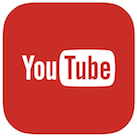 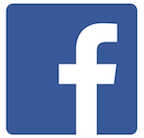 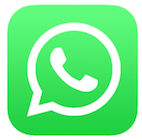 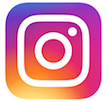 2,8 M
WhatsApp
2,8 M
YouTube
2,7 M
Facebook
1,6 M
Instagram
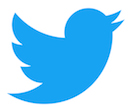 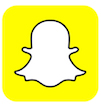 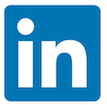 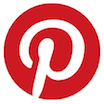 0,9 M
Twitter
0,6 M
Pinterest
0,7 M
Snapchat
0,7 M
LinkedIn
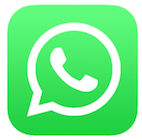 WhatsApp
2,8 M käyttäjää
68 % yli 15-vuotiaista, nuorista 90 %
Suomalaisten eniten käyttämä pikäviesti- ja somepalvelu
Myös WhatsApp Business-versio – luo profiili yritykselle
YouTube
2,8 M käyttäjää
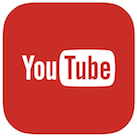 67 % yli 15-vuotiaista, nuorista 86 %
Kaupalliseen yhteistyöhön YouTubessa suhtaudutaan positiivisemmin kuin muissa medioissa
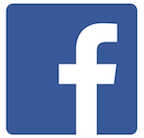 facebook
2,7 M käyttäjää
Käyttö kasvaa yli 45-vuotiaiden keskuudessa, laskee nuoremmilla
Vanhimmat ja maksukykyisimmät käyttäjät
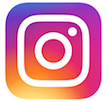 Instagram
2 M käyttäjää
62 % naisista, 47 % miehistä käyttää
Viime vuonna käyttö kasvoi 5 %
VAIKUTTAJAMARKKINOINTI
BLOGIT & VLOGIT
Yli 900 000 suomalaista lukee blogeja
Blogien lukeminen siirtymässä nuorista keski-ikäisiin

Yhteistyö edelleen mahdollista bloggaajien/ vloggaajien kanssa
Kohdeyleisön tavoittaminen nykyään hankalampaa
Yhteistyö ei ole mainostamista: 
      bloggaaja on kuin toimittaja, et voi vaikuttaa sisältöön 100 %
SOME - läpikäytävää
Mitä kanavia valita?
Ei kaikkia – ainakaan kerralla
Mikä itseä kiinnostaa?
Miten hallita työmäärä?
Asiakaspalvelu on siirtynyt osittain jo someen – miten vaikuttaa?
MITEN ALOITTAA SOMESSA?
Seuraa mitä muut tekevät
Älä keskity myymiseen
Seuraa kilpailijoita/ muita tilallisia/ 
     somen parhaita
Älä jymähdä omalle alalle, jotta saat uusia ideoita
Esittele itsesi alan asiantuntijana
Tarjoa lisäarvoa & viihdettä –
     reseptejä, ohjeita, ideoita…
Tee suunnitelma ja 
ole kärsivällinen
Muista mitata ja tehdä muutoksia tarvittaessa
Ole järjestelmällinen
Anna asioille aikaa kehittyä
Tee aikataulu postauksille
Testaa erilaisia sisältöjä ja eri kanavia
Mittaa & analysoi mitä tapahtuu
Tee reilusti muutoksia, jos mitään ei tapahdu
ASIAKASPOLKU
ASIAKASPOLKU
PALAA OSTOKSILLE!
Ja miten se rakentuu…
KIINNOSTUU & 
HANKKII TIETOA
OSTAA TUOTTEEN
Verkkosivut
Some
Muut kuluttajat
Ostamisen helppous
Palvelu
Tuotteen toimitus
2
4
3
5
1
HUOMAA TUOTTEET
OTTAA YHTEYTTÄ
TYYTYVÄISYYS
Mainonta 
Menekinedistäminen
Tapahtumat
Media
Muut kuluttajat
Puh, s-posti, some
Tulee käymään
Hinta-laatu
Tuotteesta annettu lupaus pitää
Miksi polkua ei löydy?
ASIAKAS EI TIEDÄ TUOTTEESTA
1
Markkinoidaanko tuotetta mitenkään?
2
Kenelle markkinointi on kohdistettu?
3
Markkinoidaanko siellä missä asiakkaat ovat?
Miksi polkua ei löydy?
TUOTE EI KIINNOSTA
1
Hinta mielletään liian korkeaksi. Mikä on tuotteen arvo?
2
Onko ominaisuuksista tarpeeksi tietoa?
3
Ovatko pakkauskoot oikeat? Tarjotaanko jalosteita?
4
Onko nykyisiltä asiakkailta kysytty palautetta?
Miksi polkua ei löydy?
TUOTTEESTA EI LÖYDY TIETOA
1
Onko verkkosivuja tai some-kanavia käytössä?
2
Löytyvätkö sivut helposti?
3
Löytyvätkö yhteystiedot helposti?
4
Ovatko tilalliset helposti tavoitettavissa?
Miksi polkua ei löydy?
OSTAMINEN ON HANKALAA
1
Onko verkkosivuja päivitetty?
2
Reagoidaanko some-kysymyksiin?
3
Onko verkkokauppa helppokäyttöinen?
4
Löytyvätkö ostotavat, maksutavat ja toimitusmahdollisuudet helposti?
KIITOS!